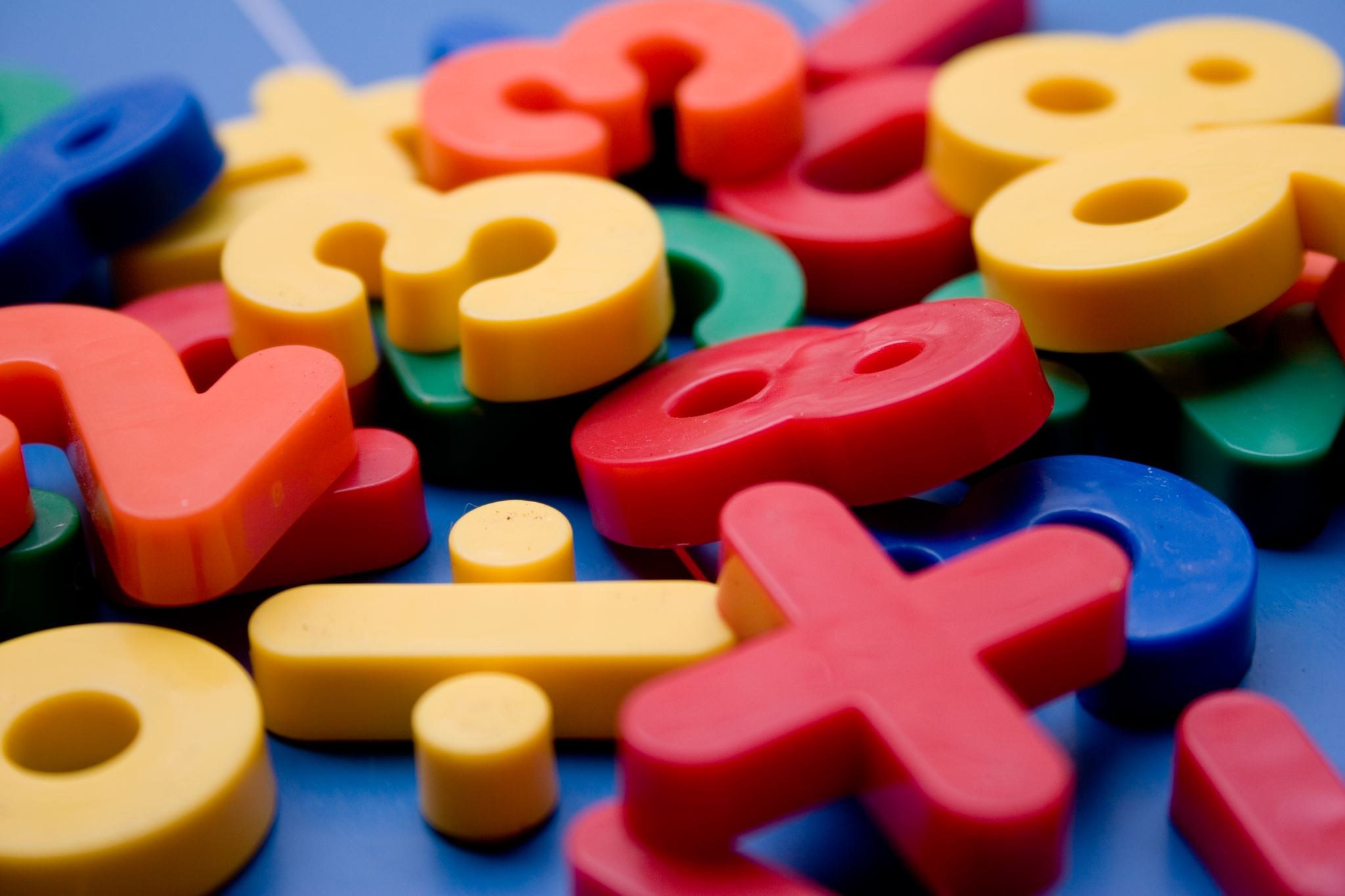 Дидактические игры по математике для дошкольников
Сметнева Н. М.
воспитатель МБДОУ «Детский сад №179»
Дидактическая игра«Веселый счет»
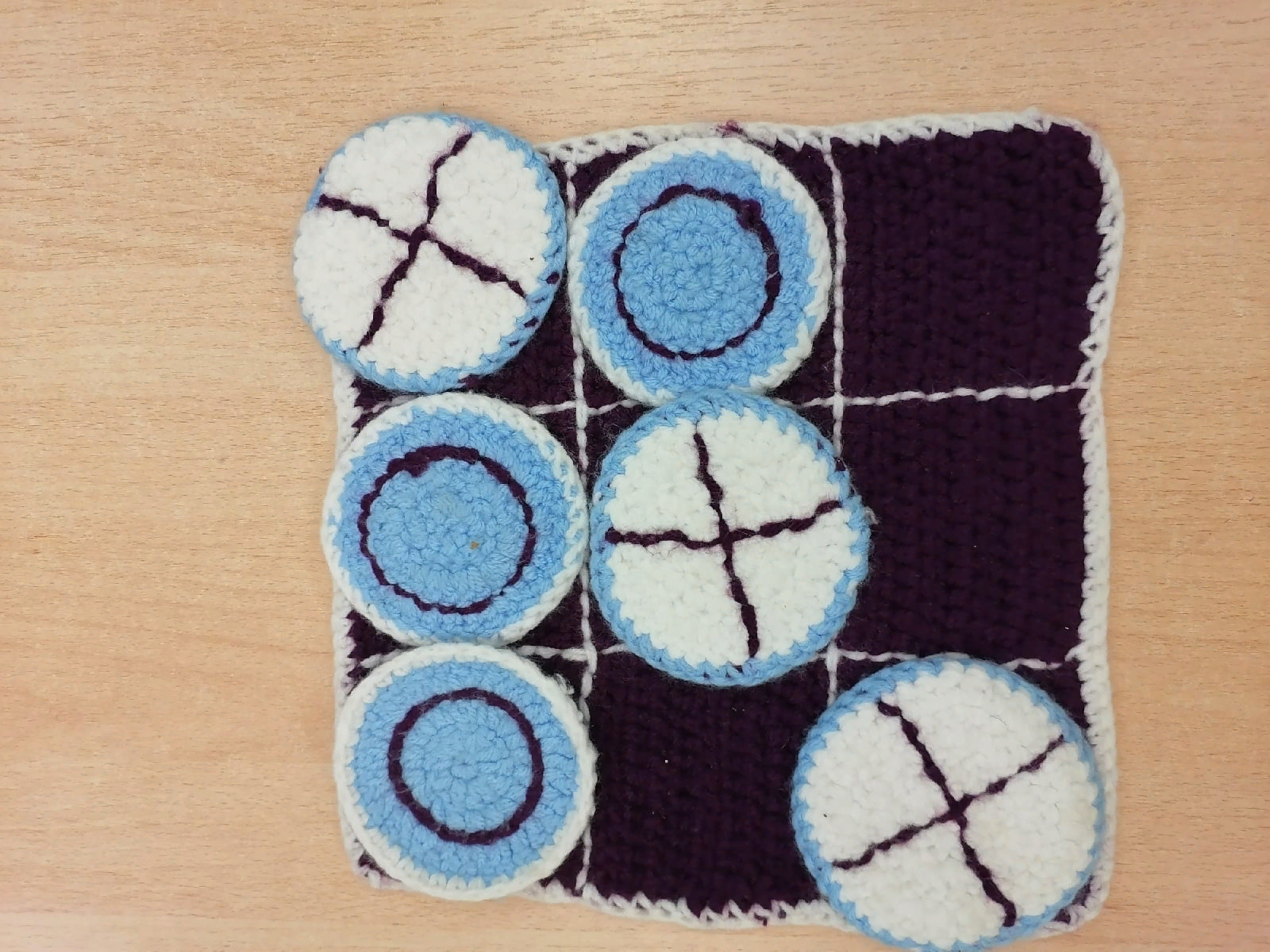 «Крестики-нолики»
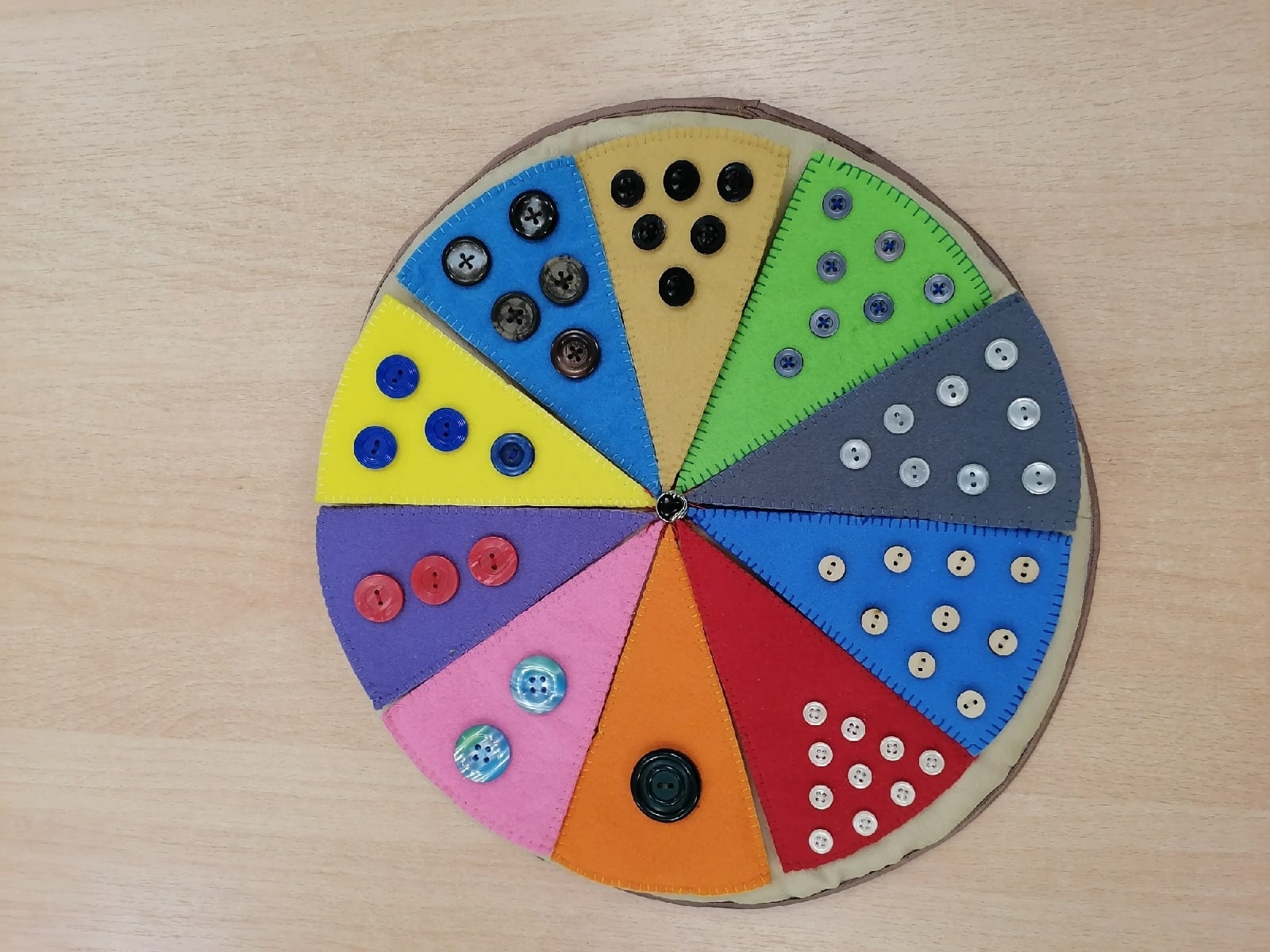 «Математическая пицца»
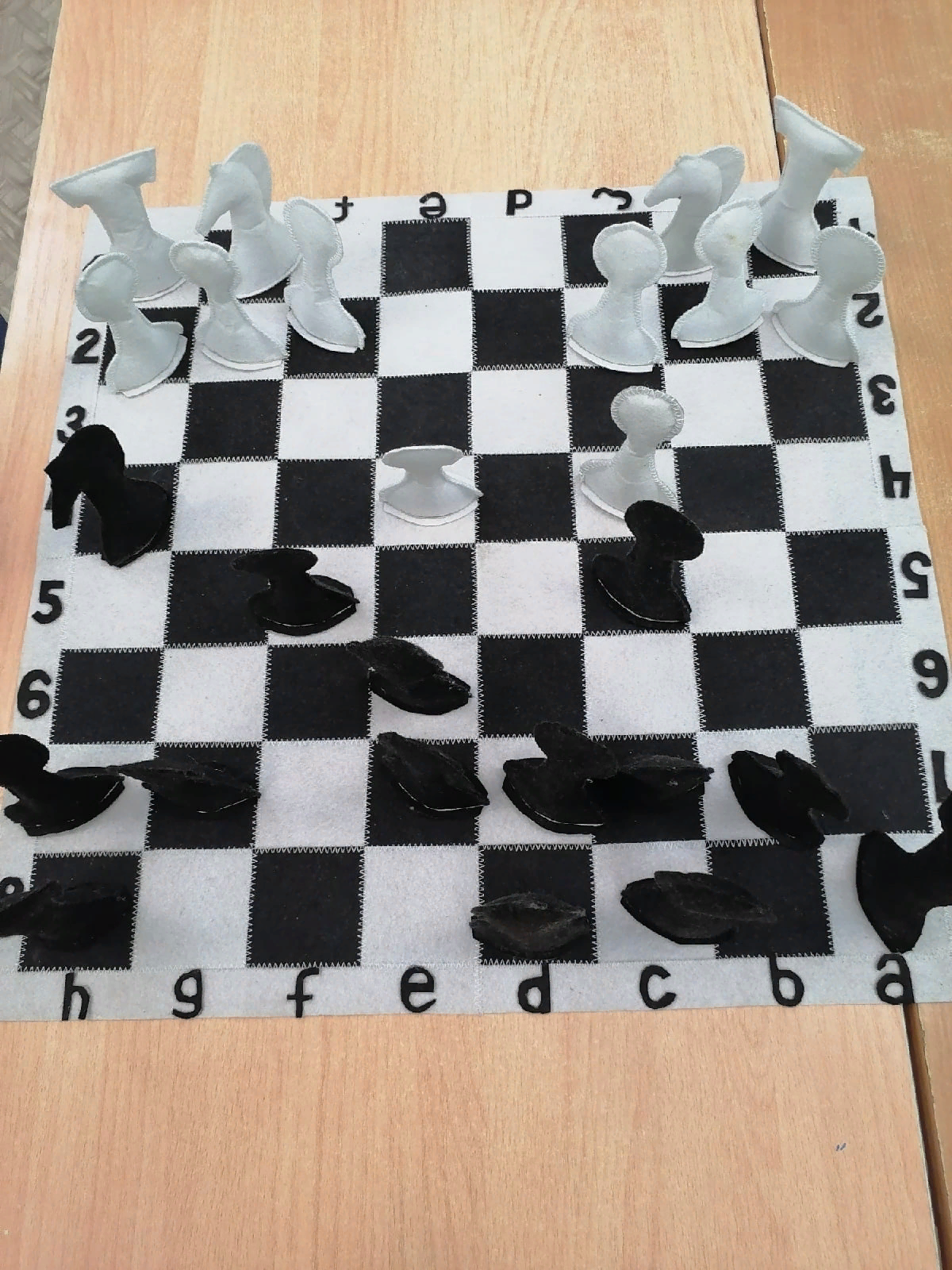 Шахматы из фетра
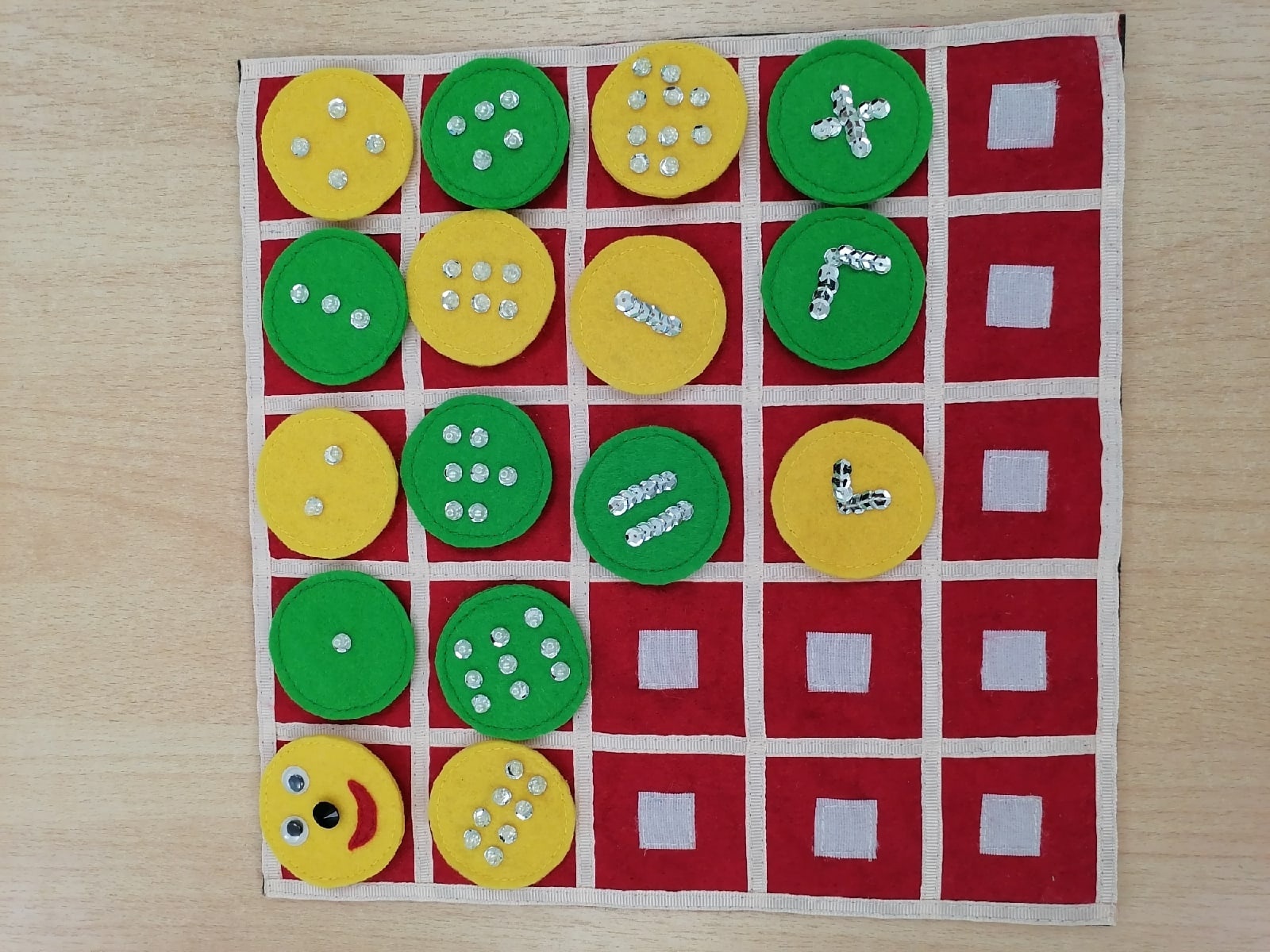 «Математическая гусеница»
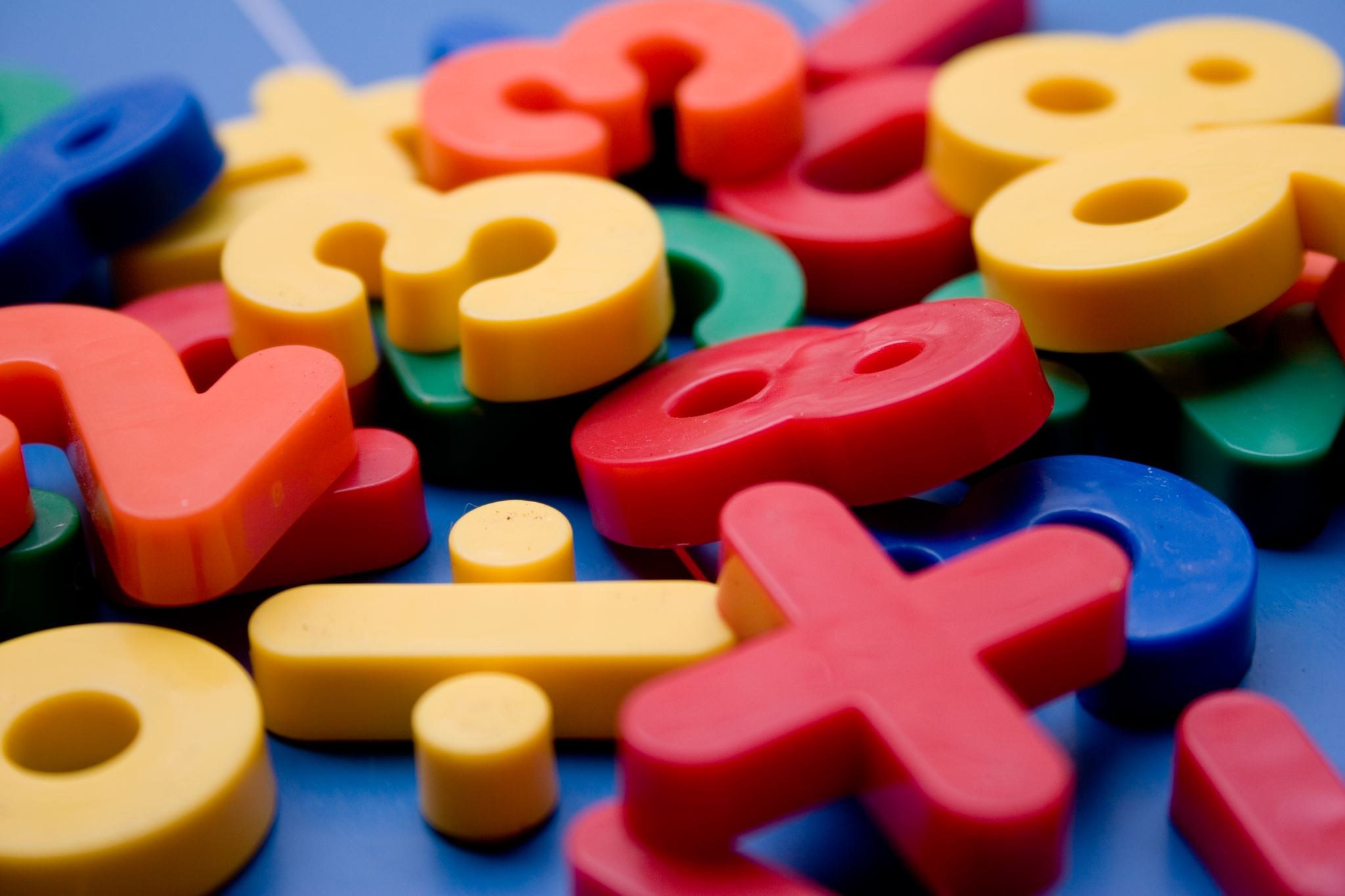 СПАСИБО ЗА ВНИМАНИЕ!